«Чистая вода России – 2021»
Руководитель: Безроднова Дарья Алексеевна
Вы, слыхали о воде?
Говорят, она везде!
Вы в пруду её найдёте,
И в сыром лесном болоте.
В луже, в море, в океане
И в водопроводном кране,
Как сосулька замерзает,
На В лес туманом заползает,
плите у вас кипит,
Паром чайника шипит.
Без неё нам не умыться,
Не наесться, не напиться!
Смею вам я доложить:
Без неё нам не прожить
«Речка детства»Шамитов Артем
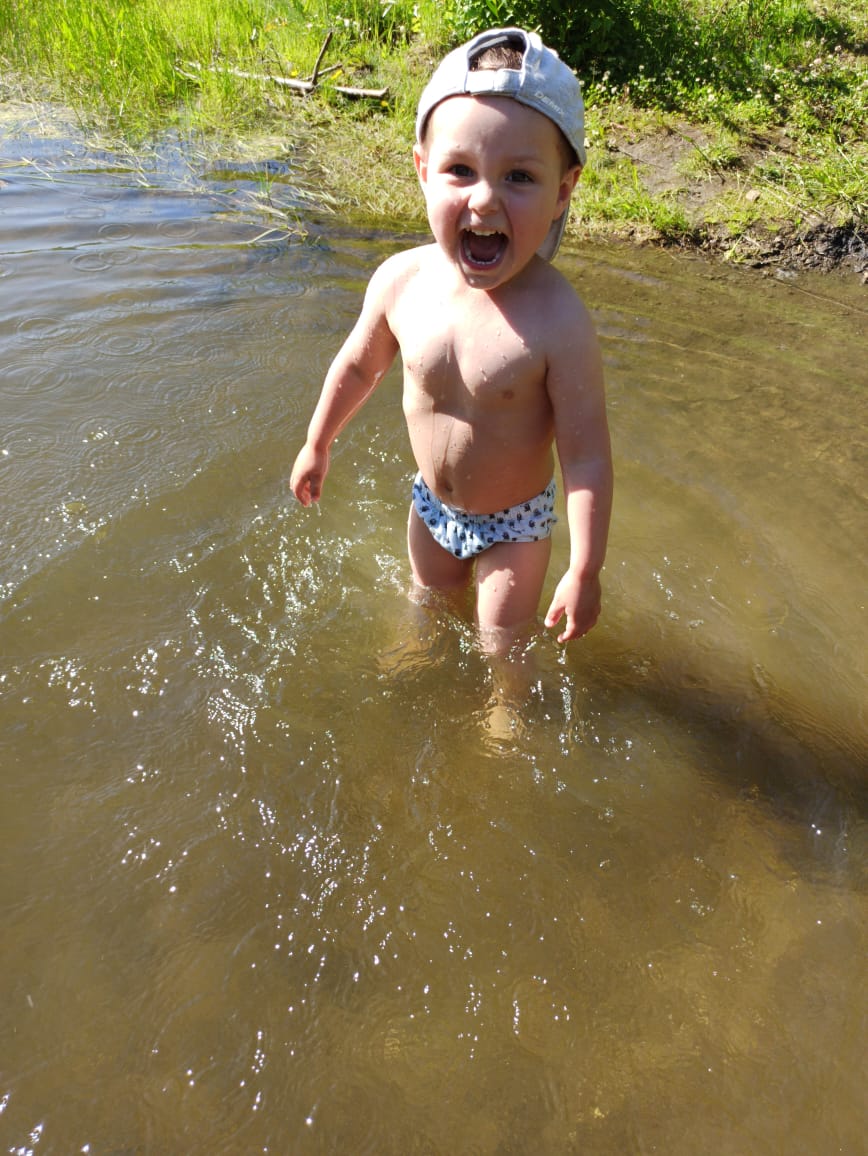 «Отдых на реке»Пономарева Виктория
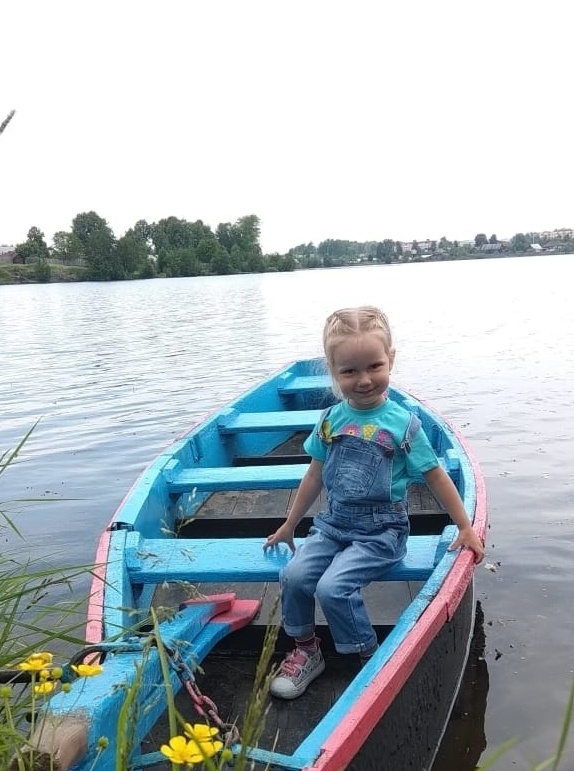 «Родничок»Патраков Данила
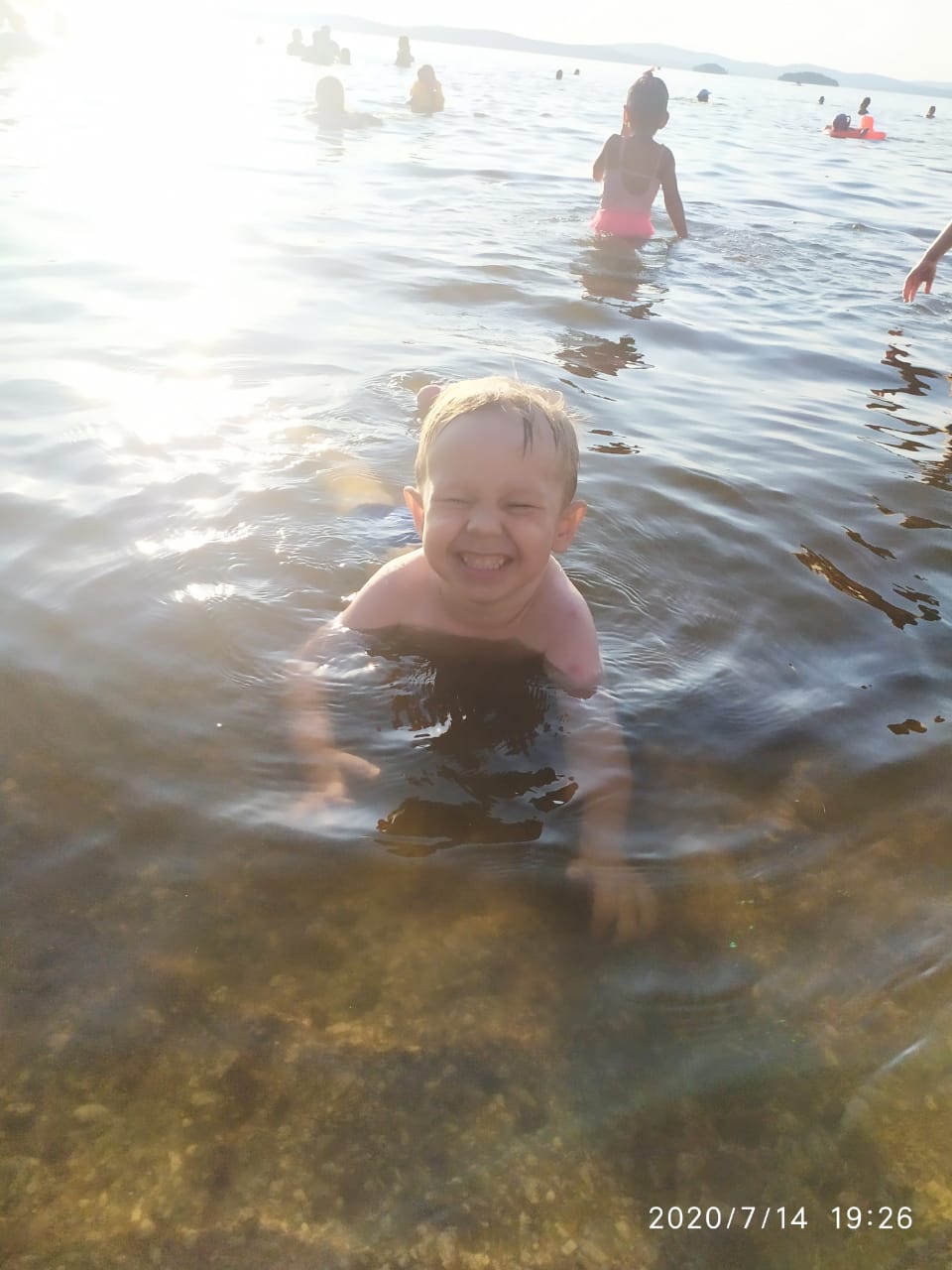 «Ура-лето!»Лылова Ольга
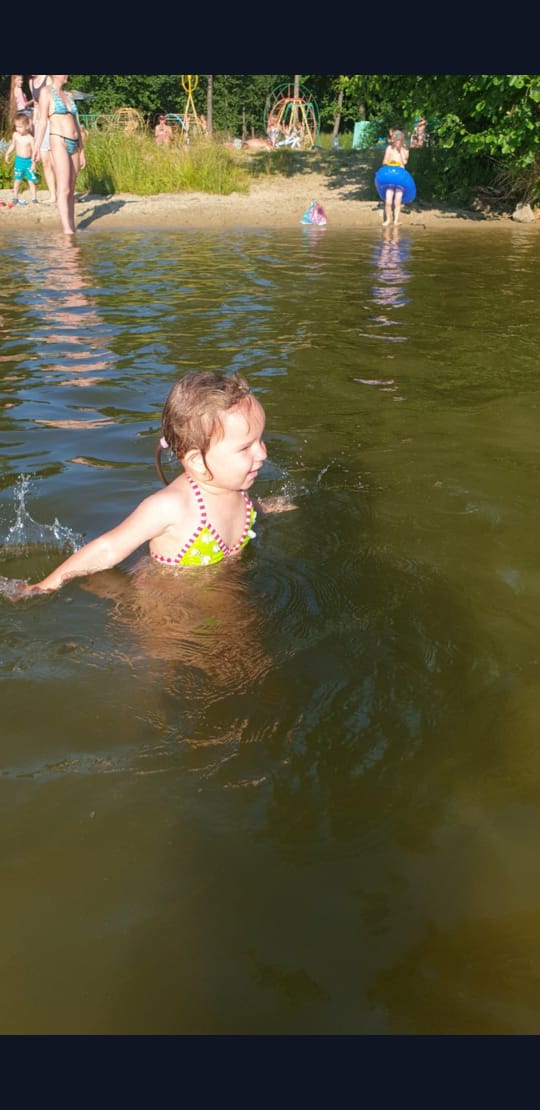 «И снова на море»Попов Никита
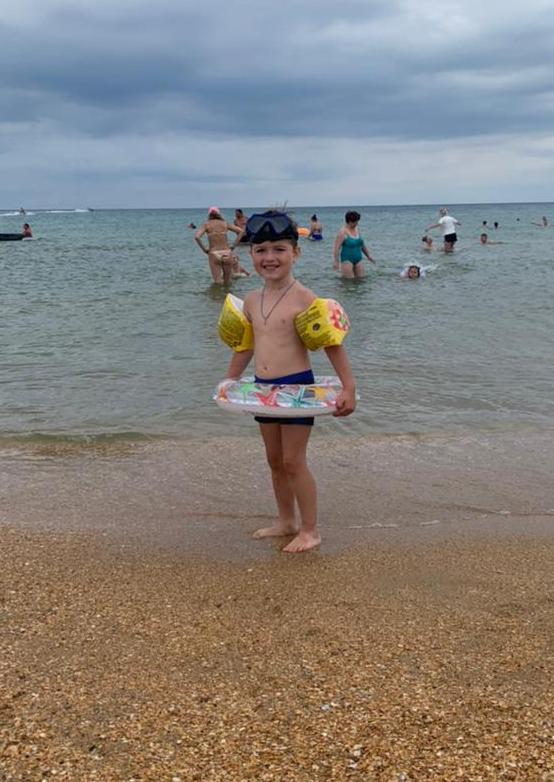 «Отдых на море»Снегирева Настя
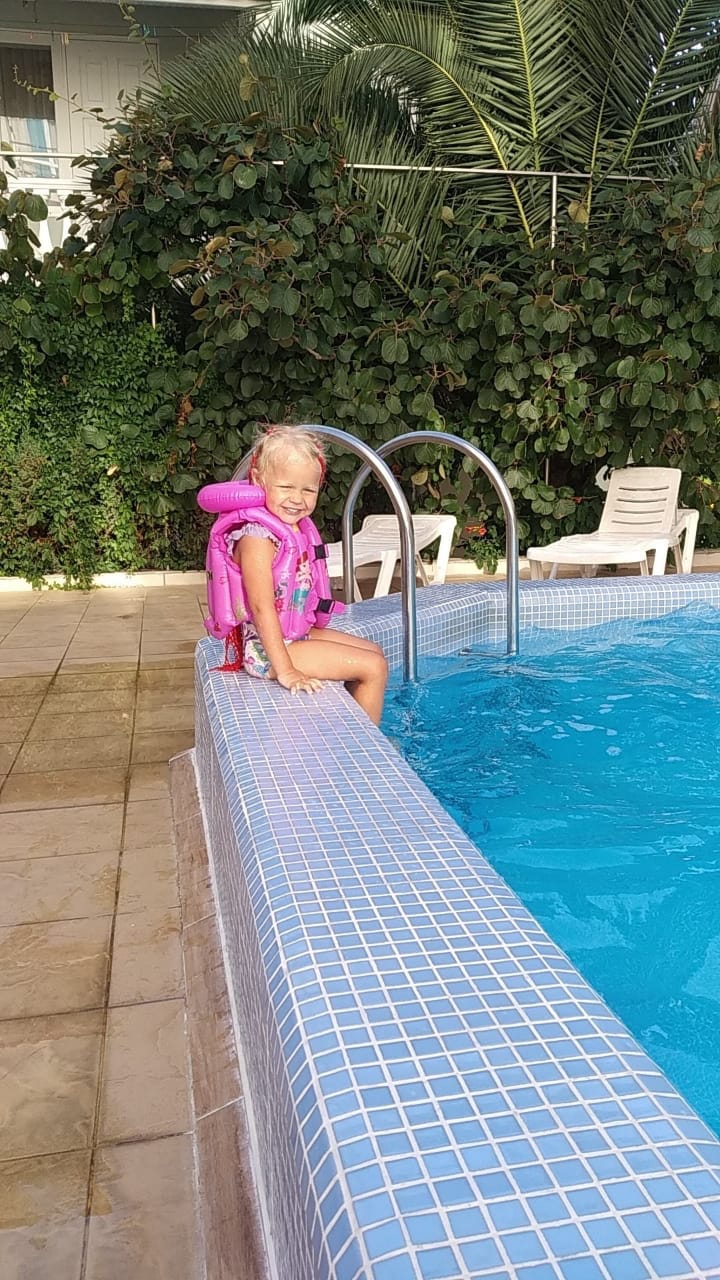 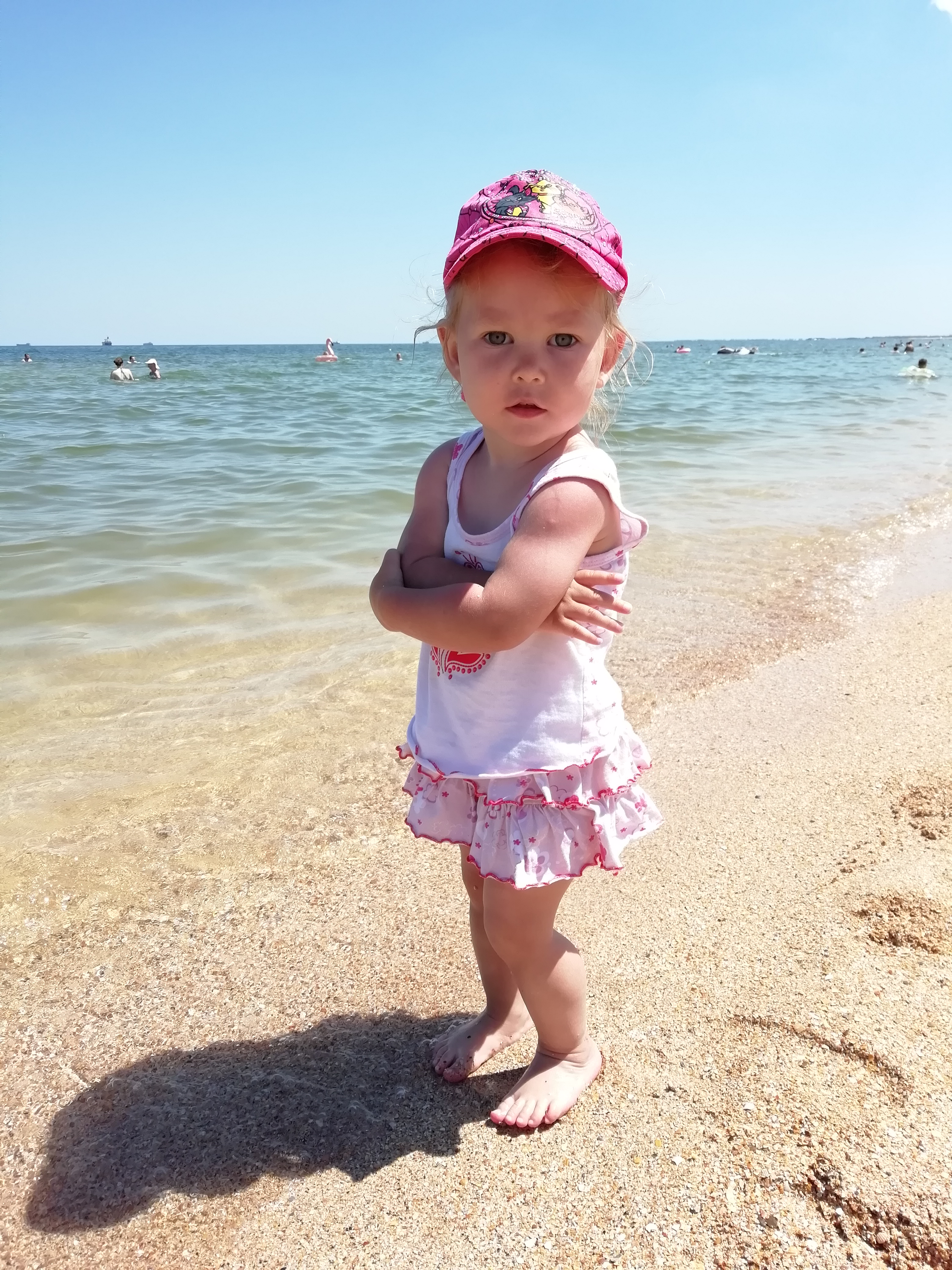 «Море, солнце и песок»Липина Таисия